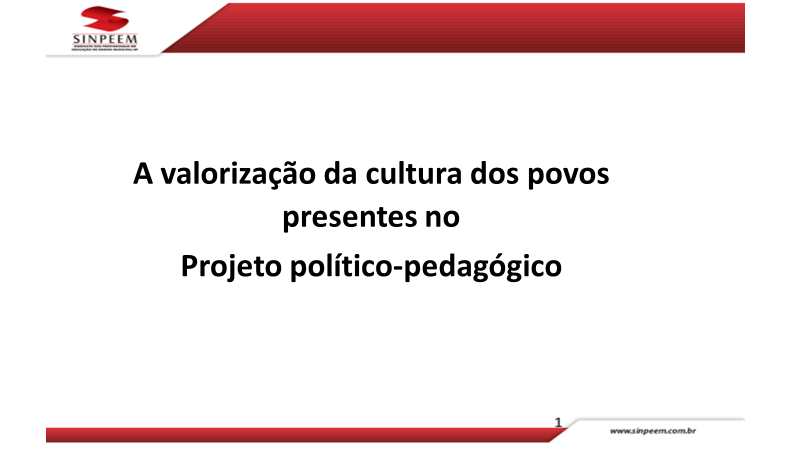 Parte 2
Profa. Dra.Roselene Crepaldi
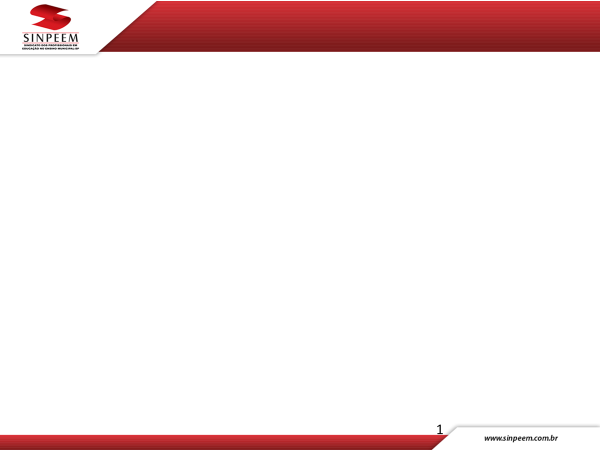 BRINCAR
Palavra polissêmica
Forte componente cultural
Características ou indicadores diretamente ligados 
àquele que brinca
à ação e a intenção de quem brinca
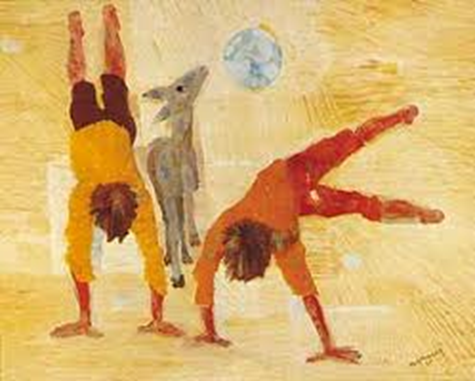 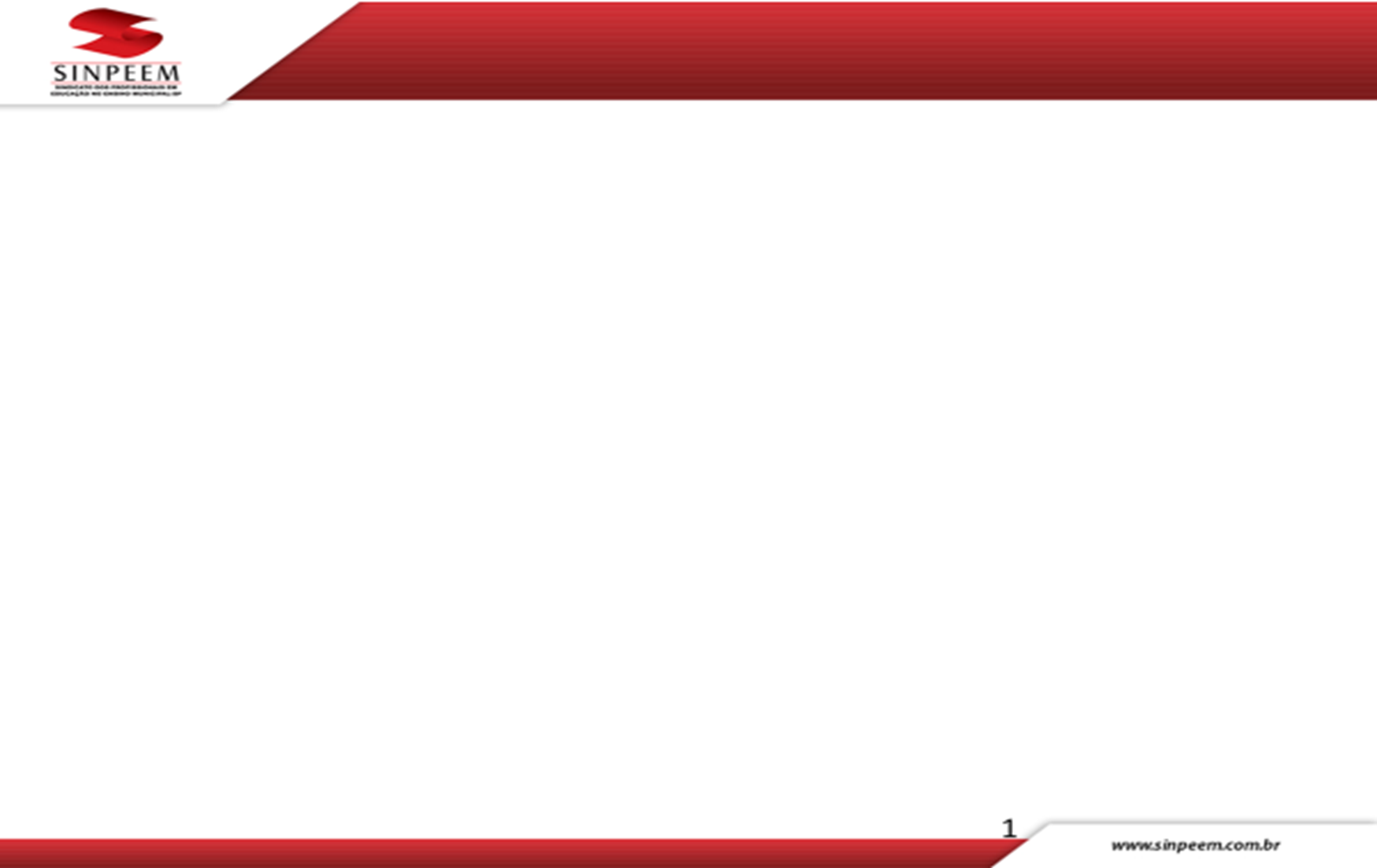 Perguntas: 
Sugestões de brincadeiras 
Bebês até 9 anos
Brincadeiras para ambientes internos e externos para facilitar o acolhimento das crianças nessa nova fase da educação
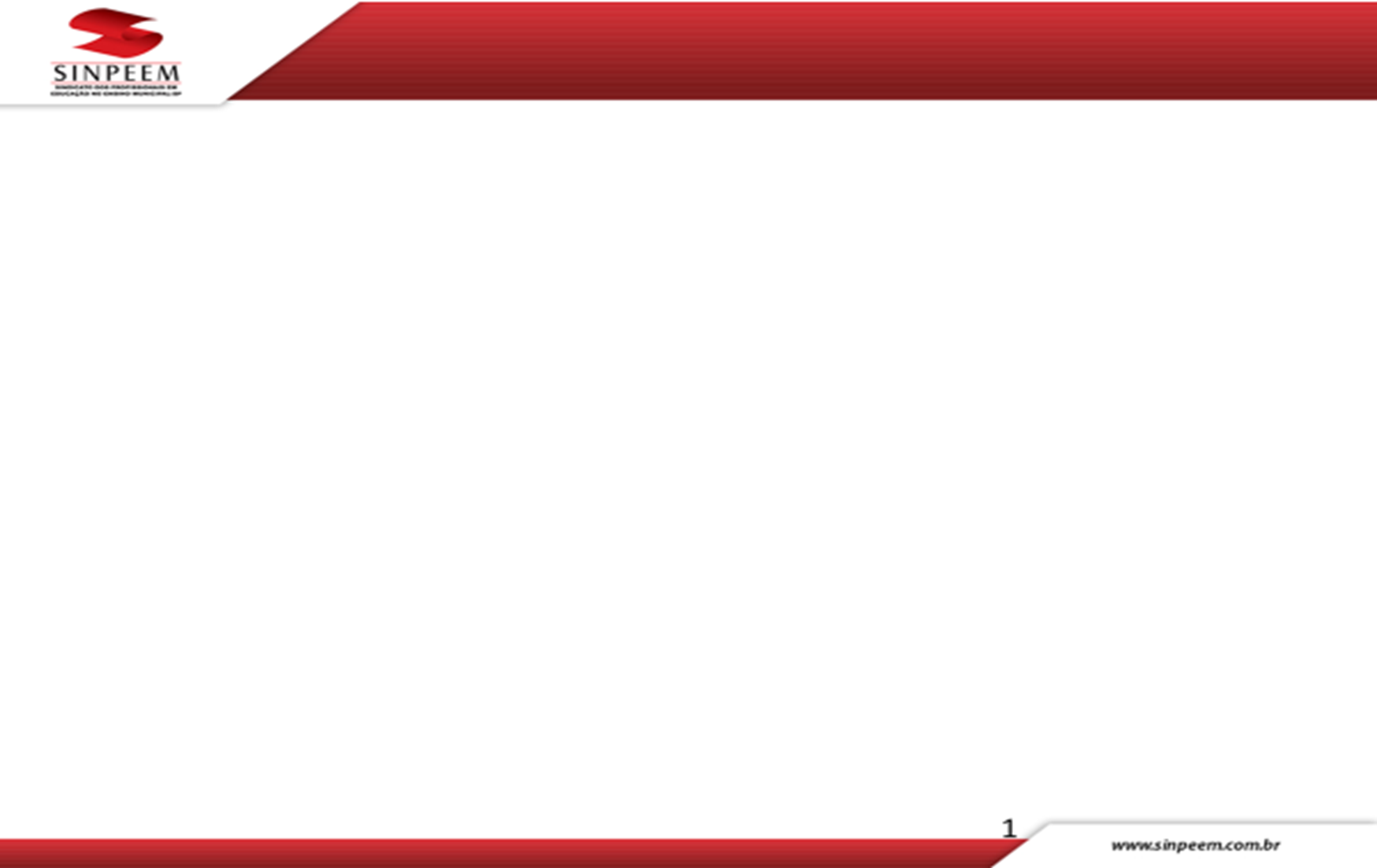 PAPEL DO ADULTO
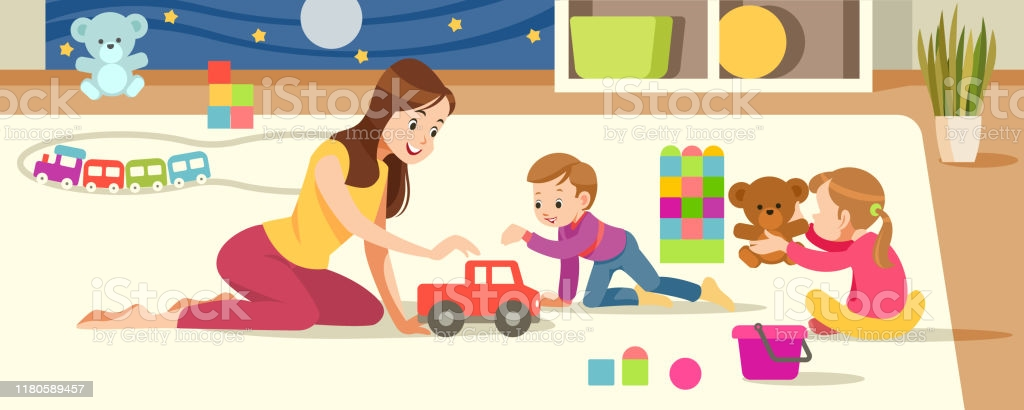 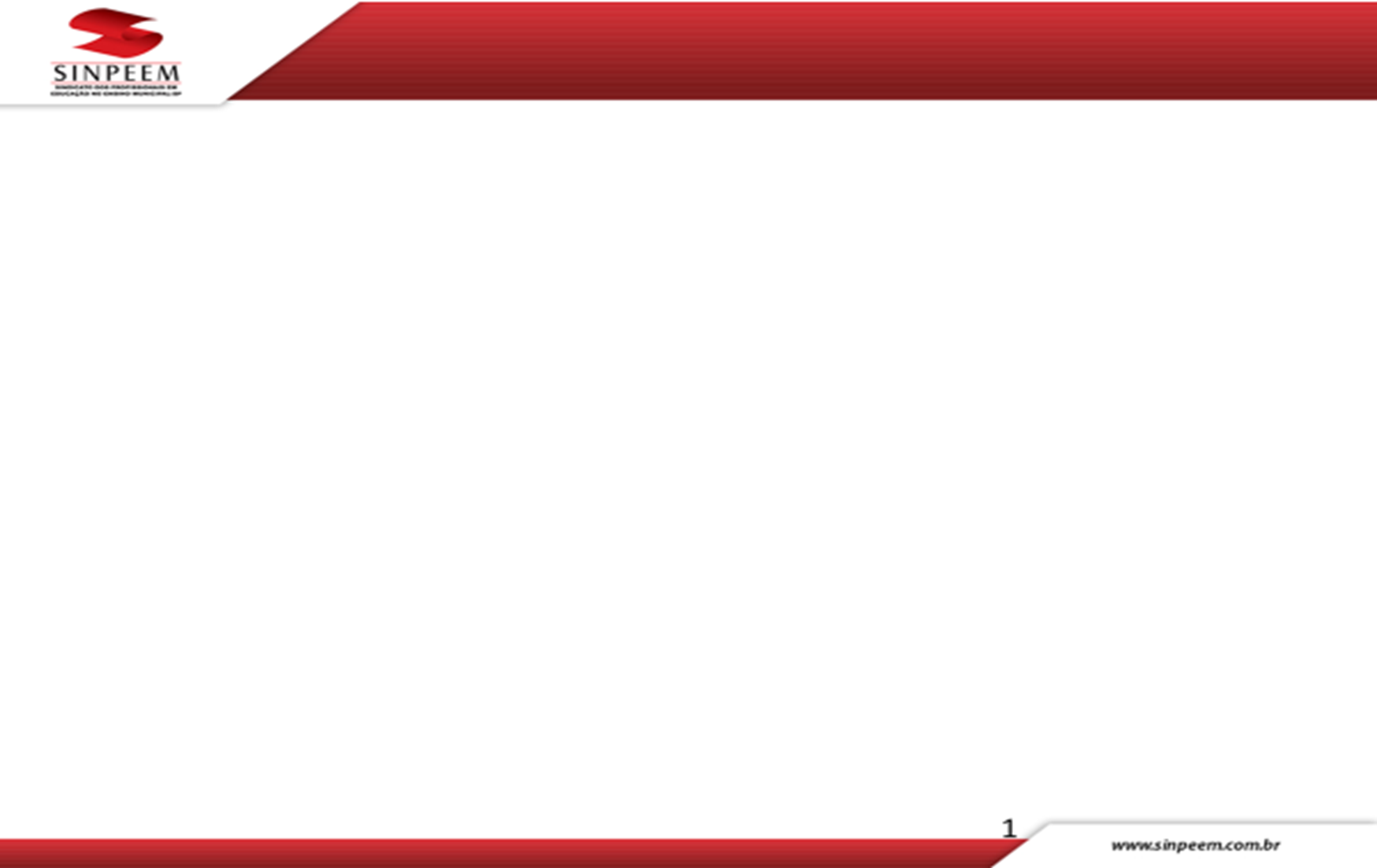 Garantir o Direito de Brincar

Dar exemplo – criança aprende pela imitação

Desencadear e facilitar o processo de brincar.
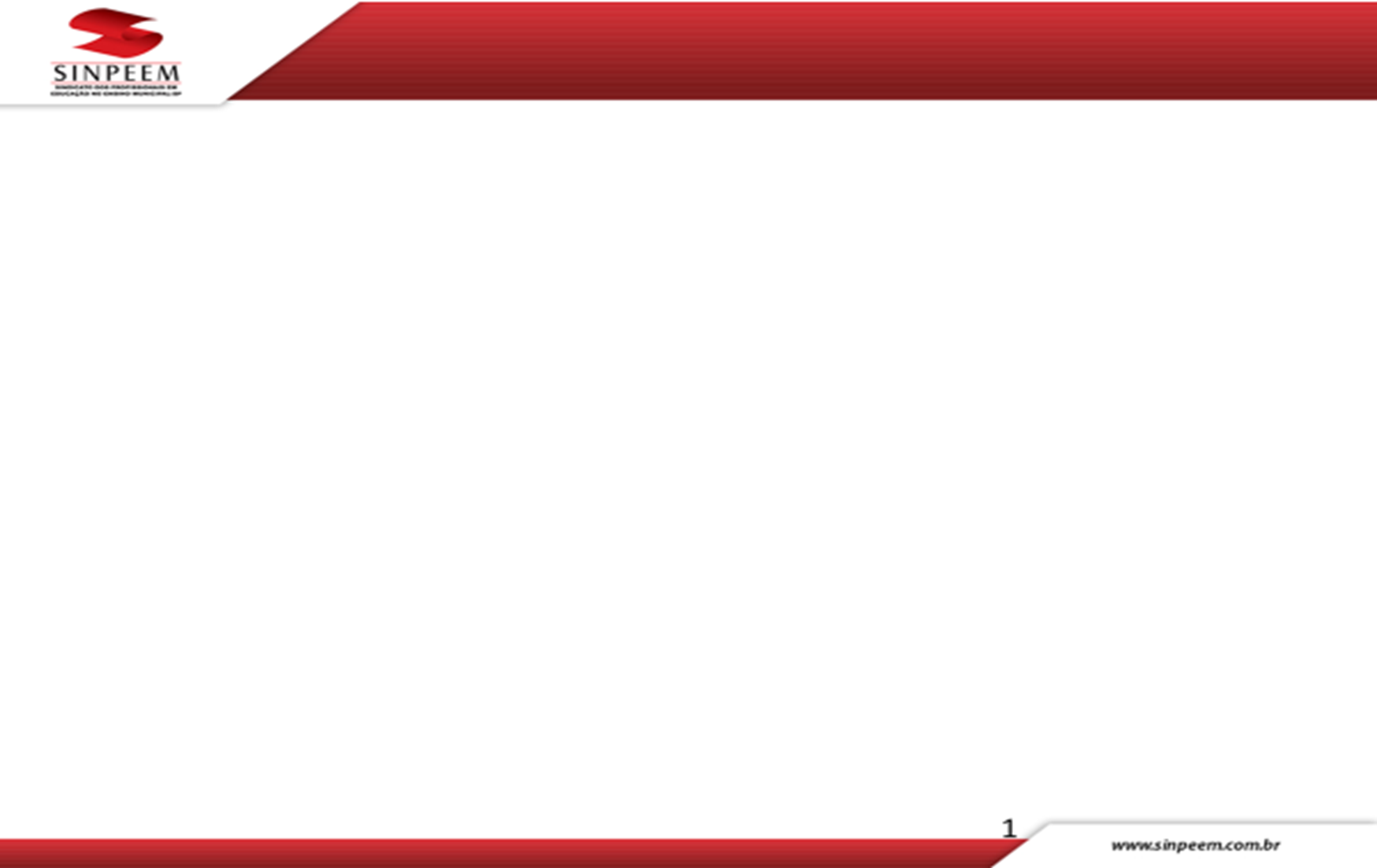 Preparação (individual e coletiva)
Fazer as combinações perguntar se querem aprender uma nova brincadeira, 
Escolher o lugar onde será a brincadeira 
Separar os materiais
Organizar o ambiente
https://territoriodobrincar.com.br/videos/bambeia/
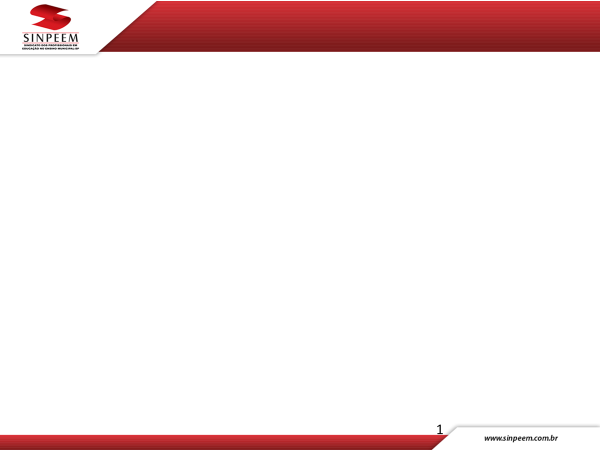 Projeto político pedagógico é o documento de identidade da escola, feito ano a ano, contendo elementos, como a caracterização da comunidade escolar, os objetivos e prioridades da ação educativa e a concepção de educação dos educadores inseridos naquela realidade
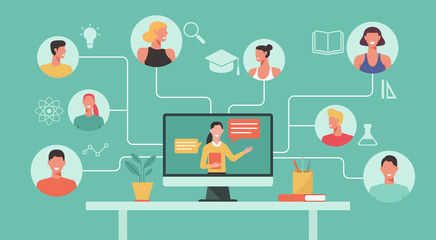 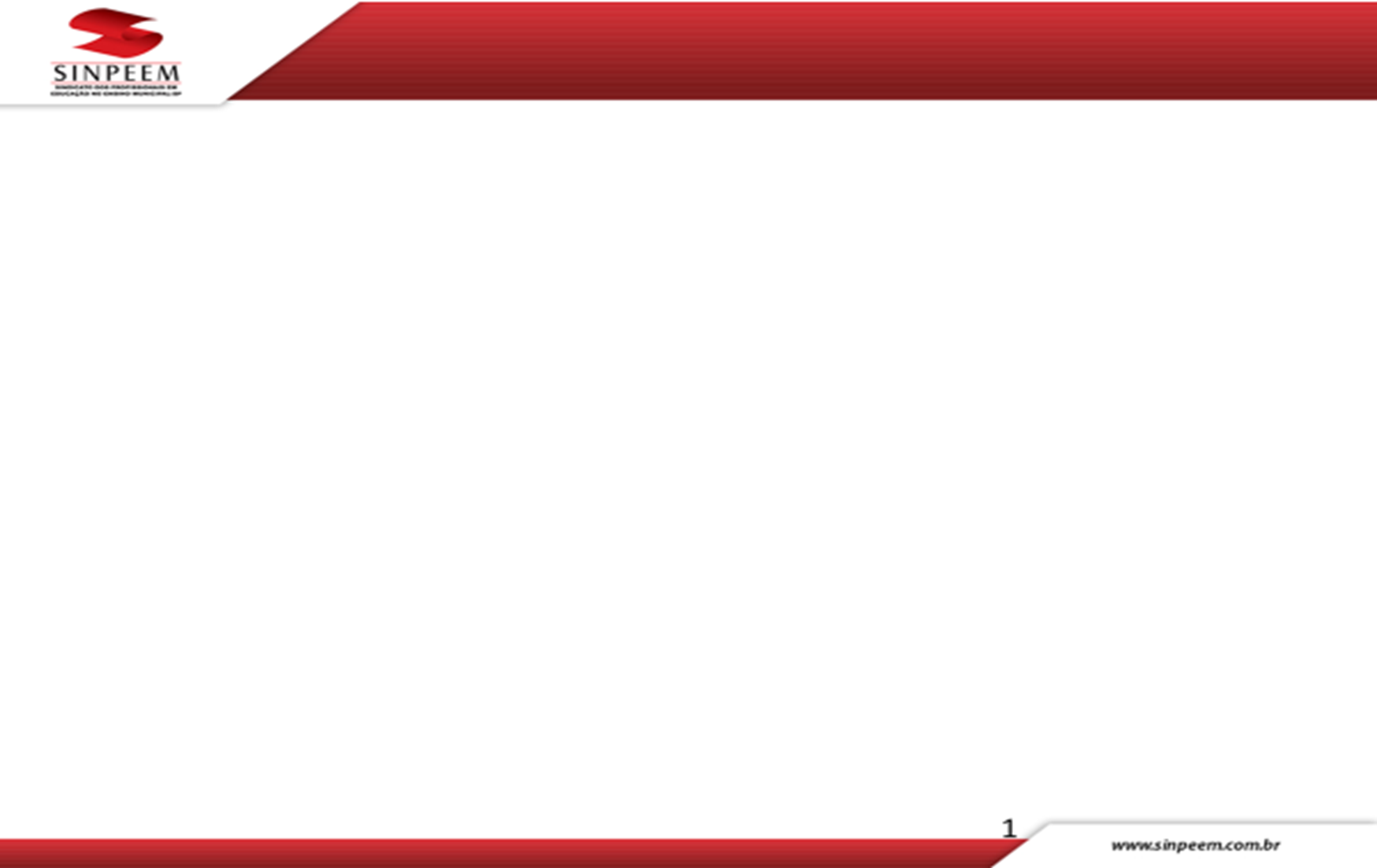 Para ampliar o repertório de brincadeiras é fundamental estabelecer diálogos com as famílias e com a comunidade.
Solicite que gravem vídeos com músicas da infância e Brincadeiras familiares
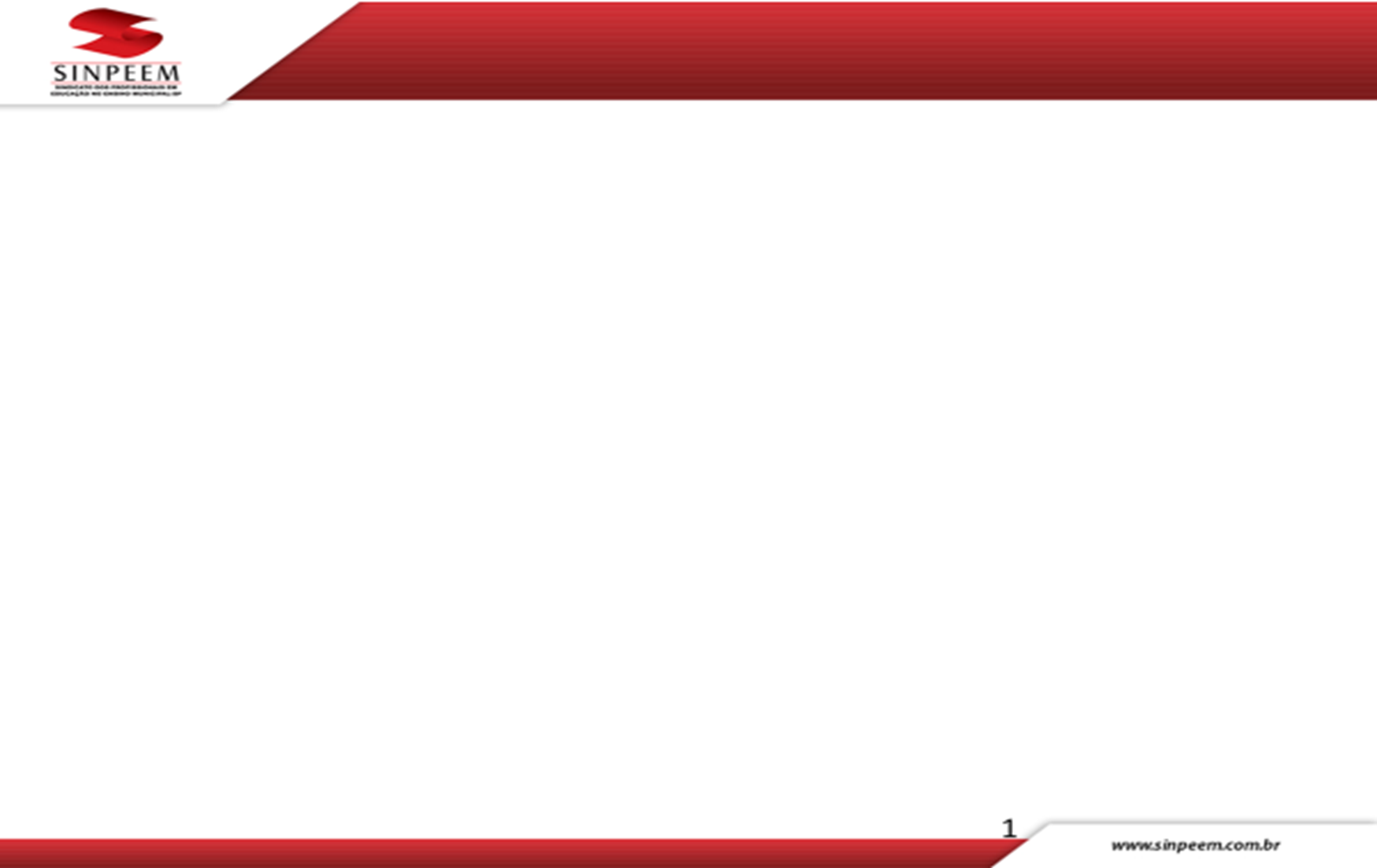 BRINCAR NA BASE NACIONAL COMUM CURRICULAR
“Brincar cotidianamente de diversas formas, em diferentes espaços e tempos, com diferentes parceiros (crianças e adultos), ampliando e diversificando seu acesso a produções culturais, seus conhecimentos, sua imaginação, sua criatividade, suas experiências emocionais, corporais, sensoriais, expressivas, cognitivas, sociais e relacionais”. Definição na BNCC - MEC
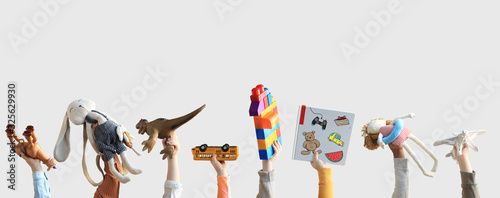 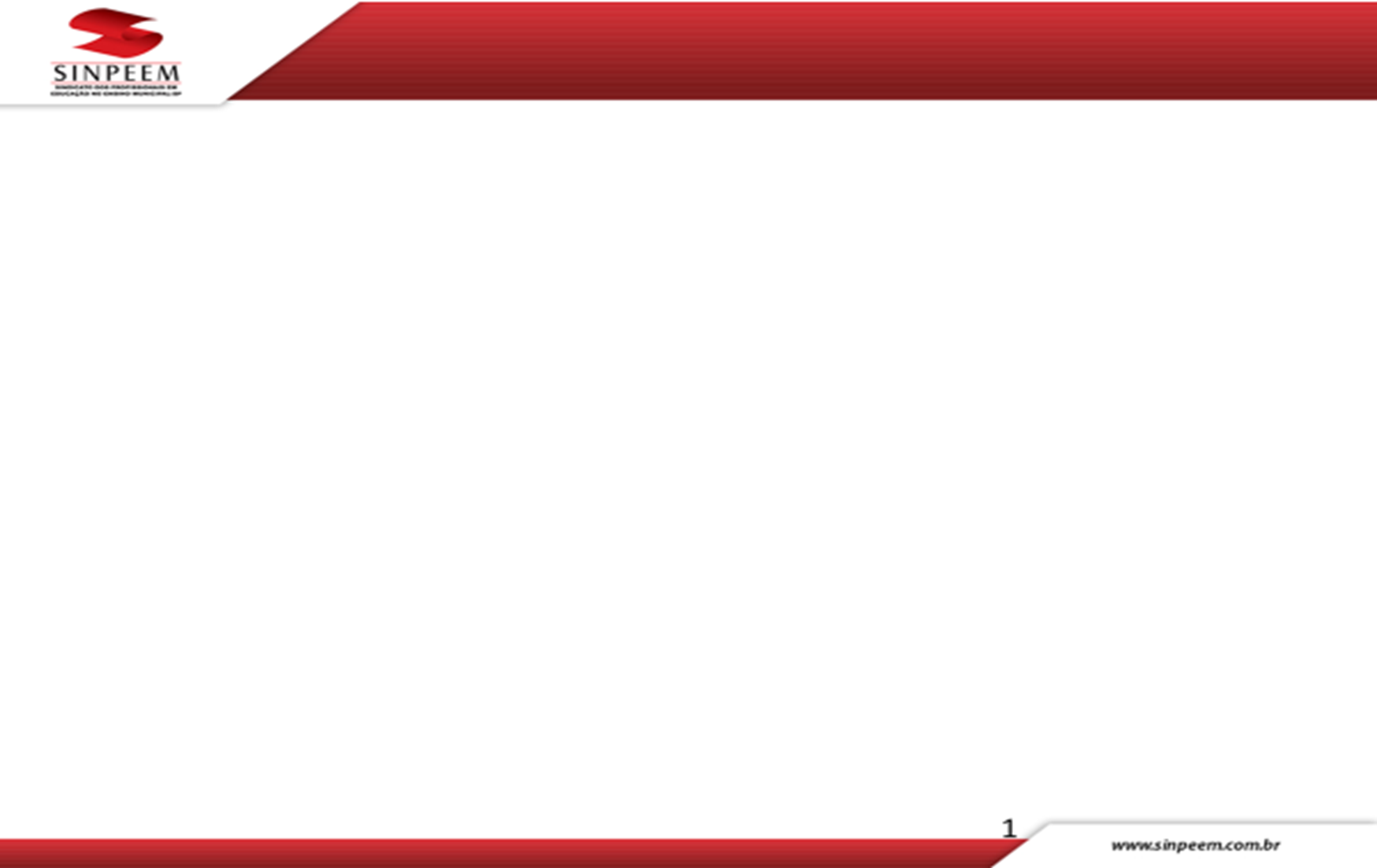 Educação Infantil – Brincar é Campo de Experiências
Corpo: conhecer o corpo e suas potencialidades

- brincadeiras e cantigas de roda
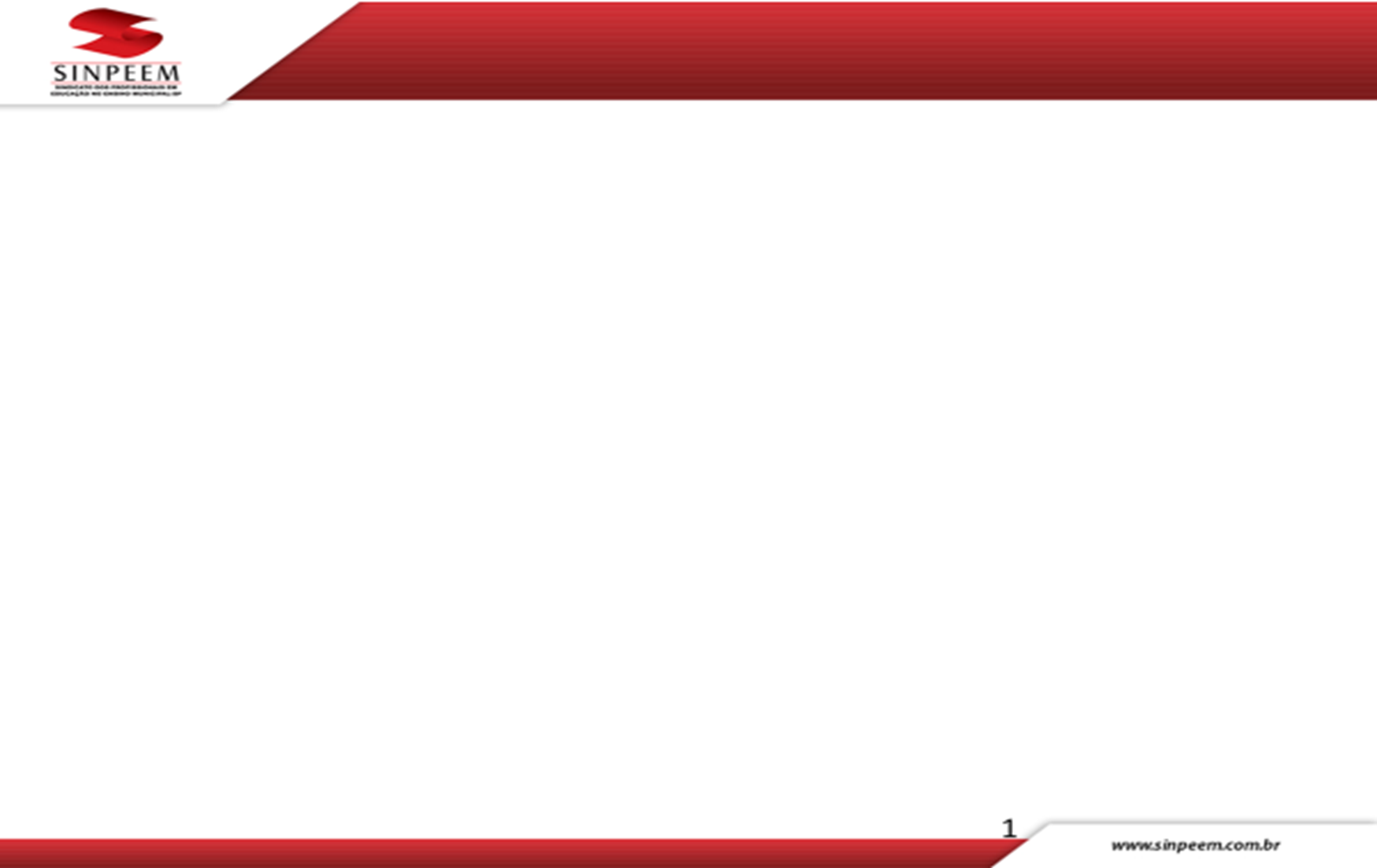 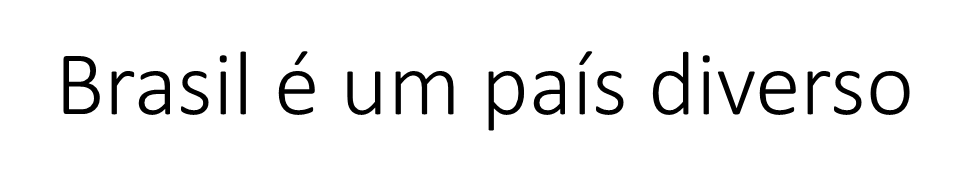 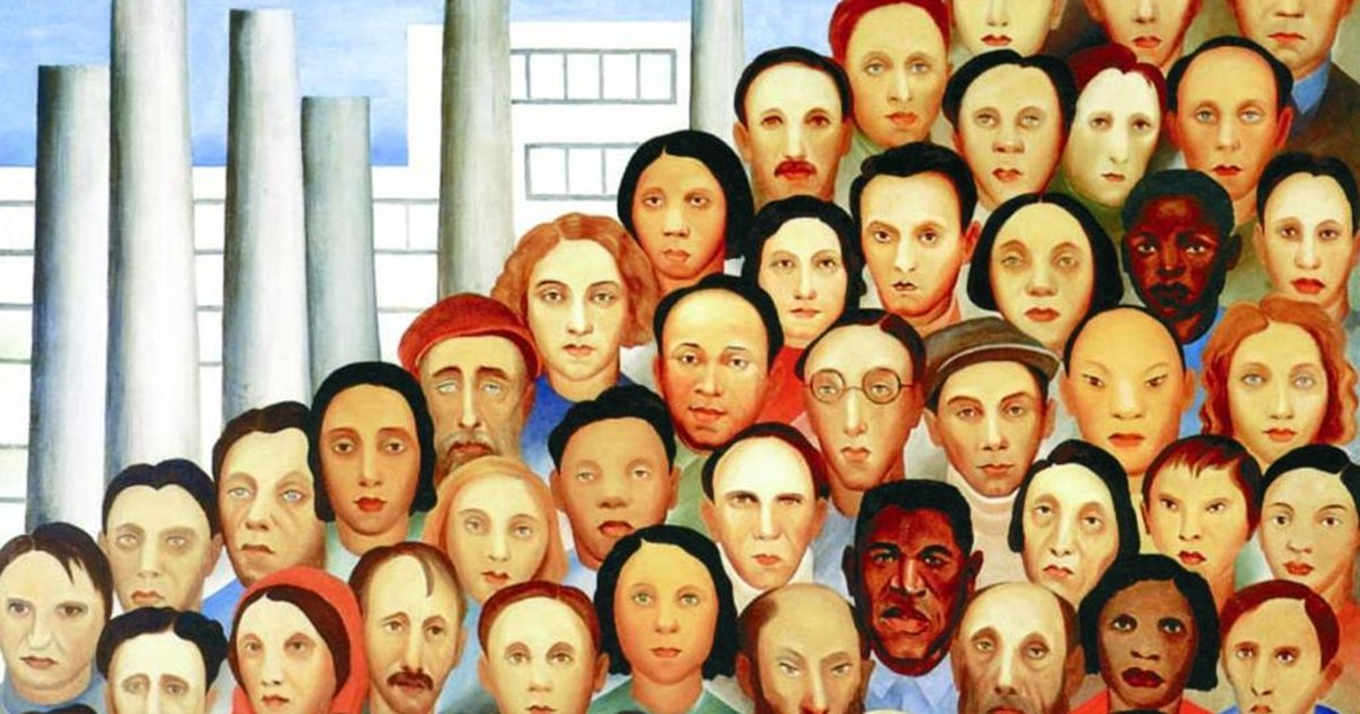 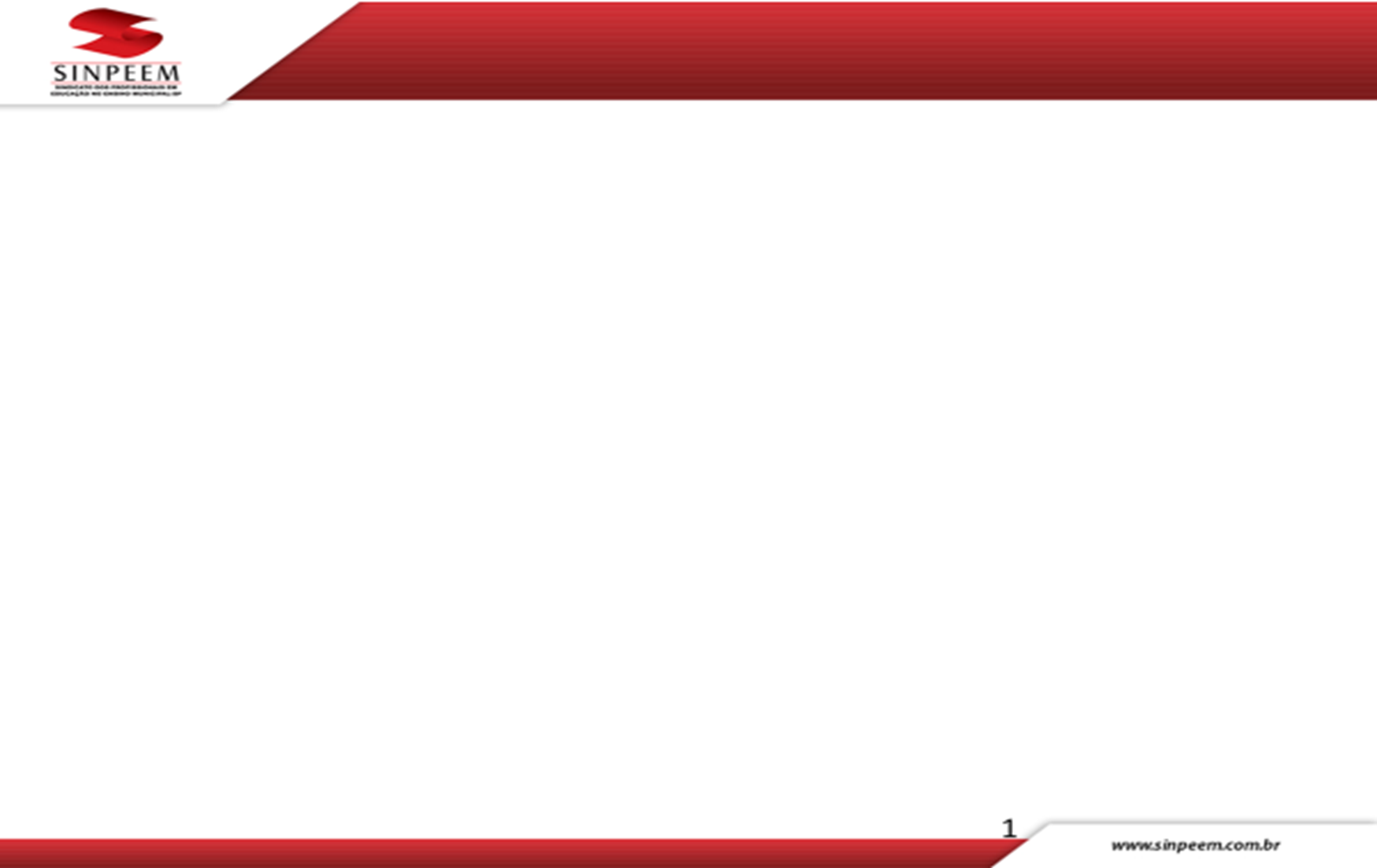 Trocinhas do Bom Retiro – Florestan Fernandes  (1944)

Organização em grupos
Brincadeiras por gênero
Regras e lideranças
Cultura infantil
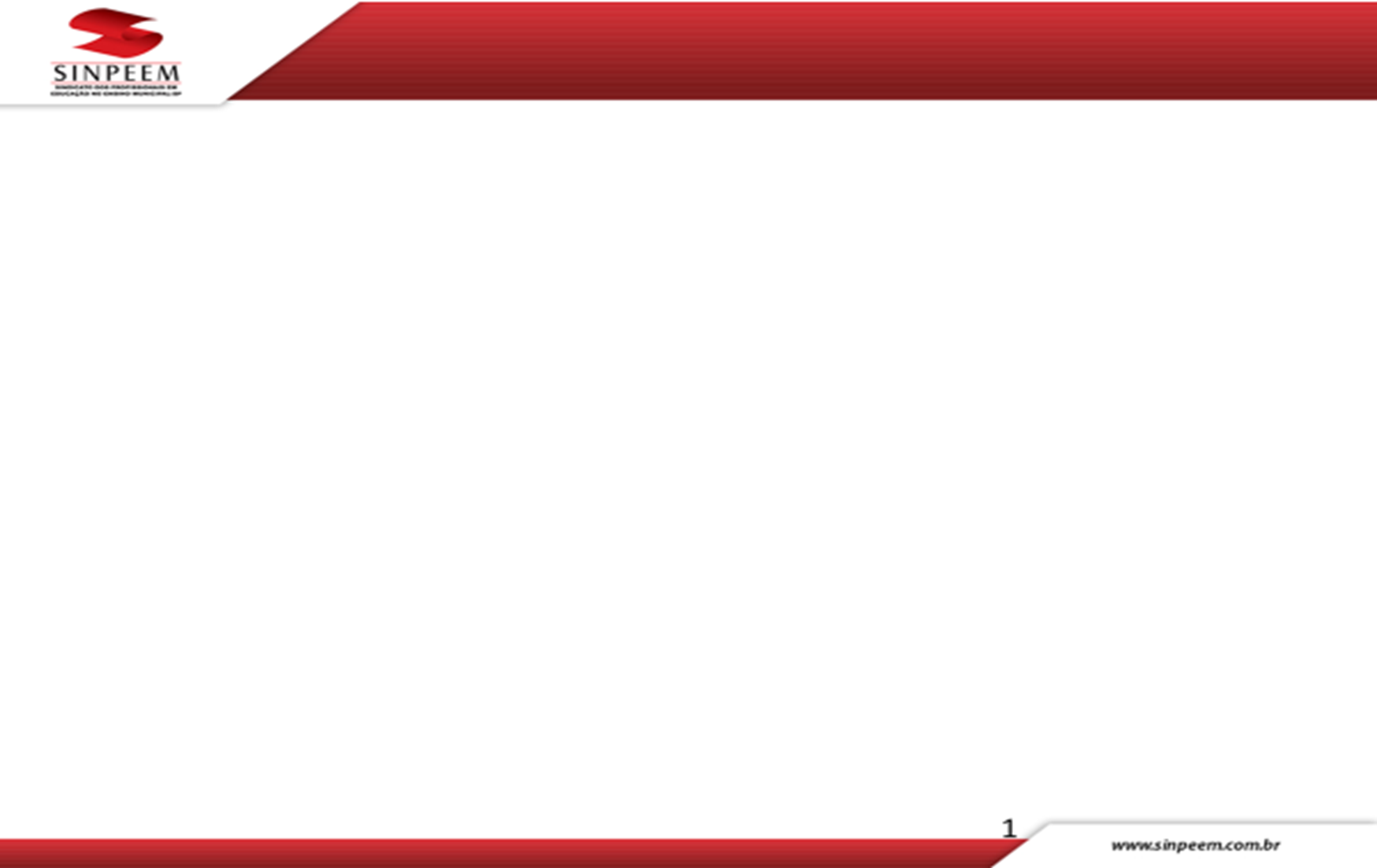 Caretas de Acupe - BA


https://territoriodobrincar.com.br/videos/territorio-do-brincar-serie-minidocs-brincadeira-das-caretas-de-papelao-acupe-ba/
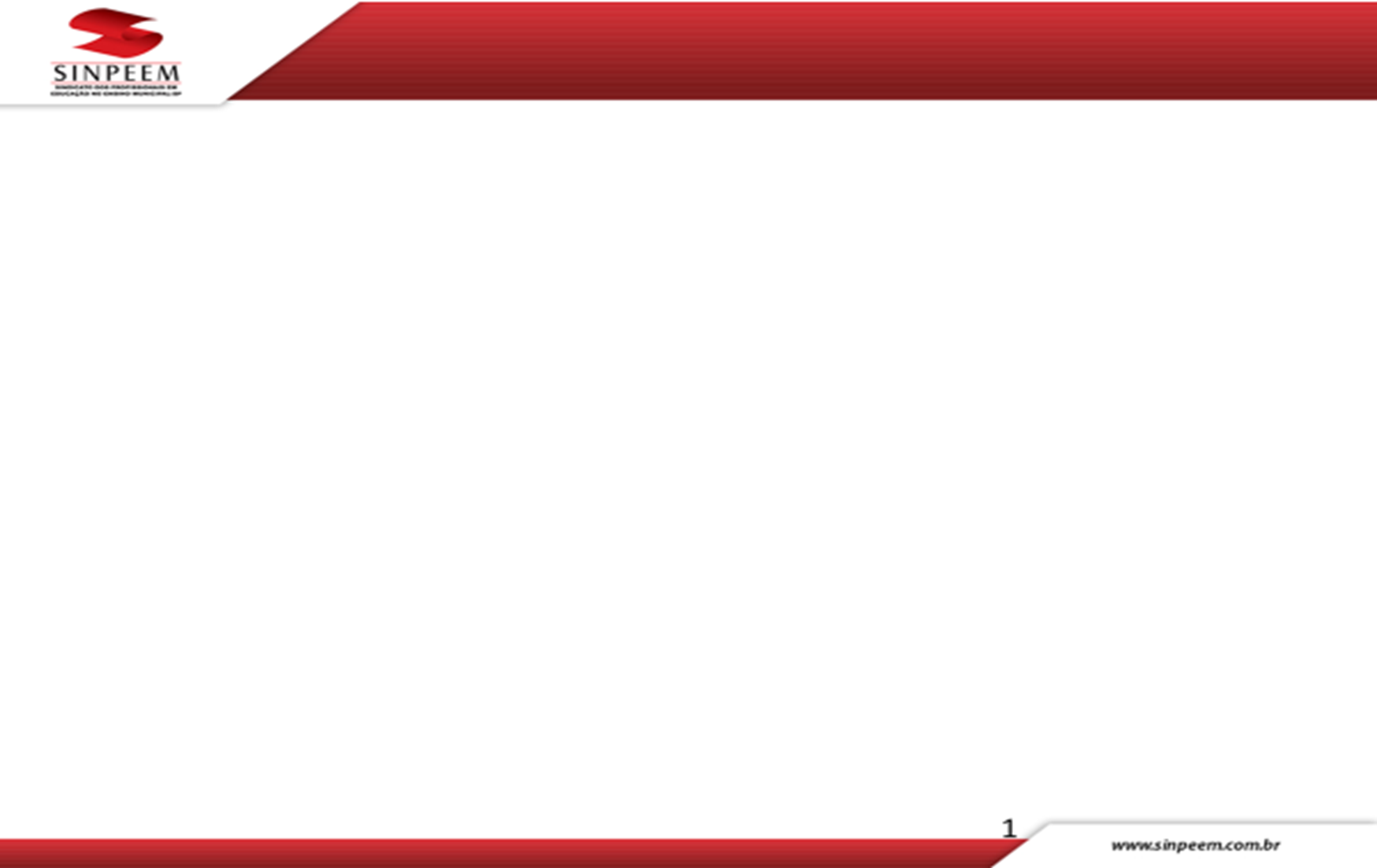 https://educacrianca.com.br/brincadeiras-africanas-para-fazer-na-escola/
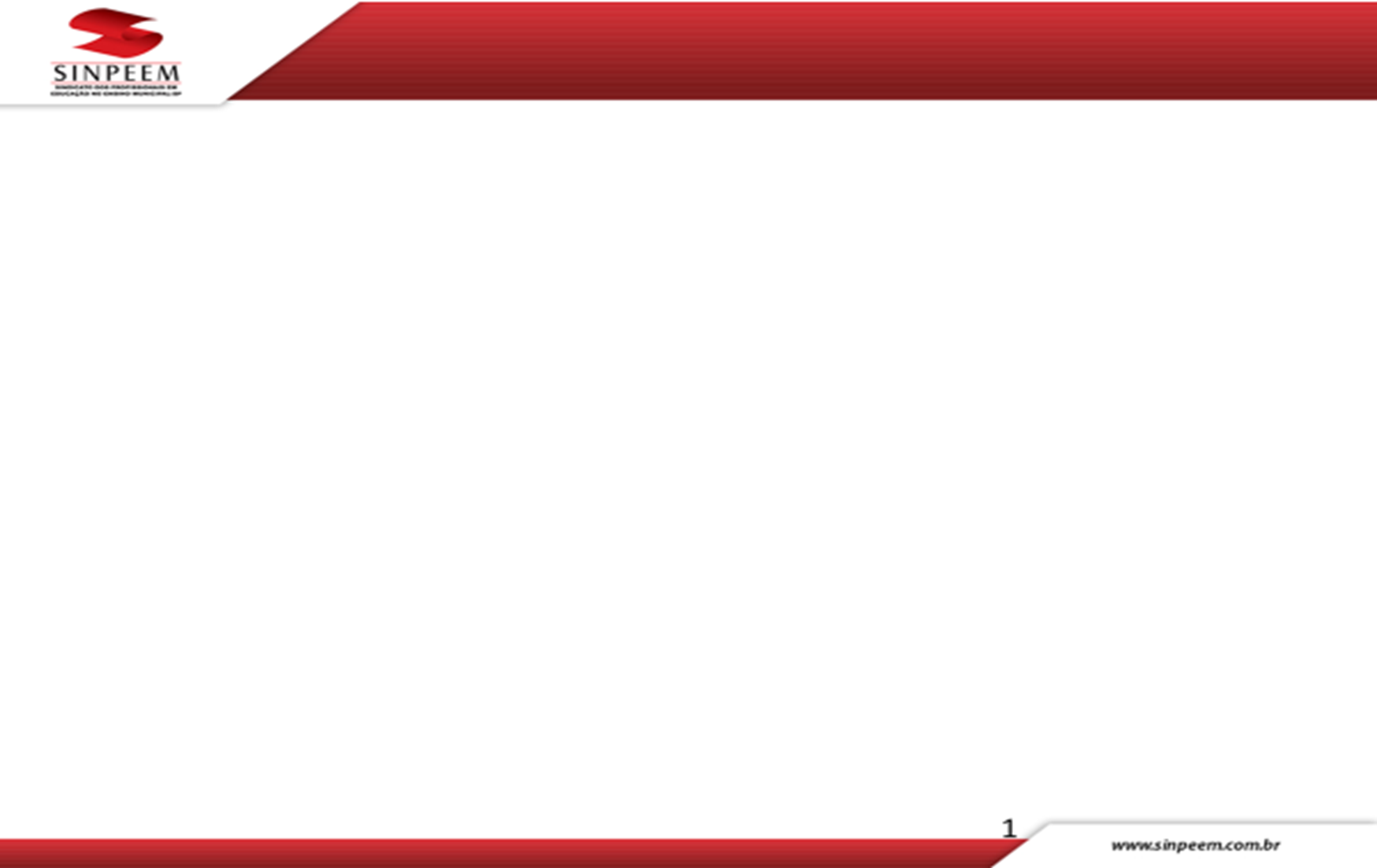 https://www.youtube.com/watch?v=G4JOSOI0-aU
Minuto 3:14
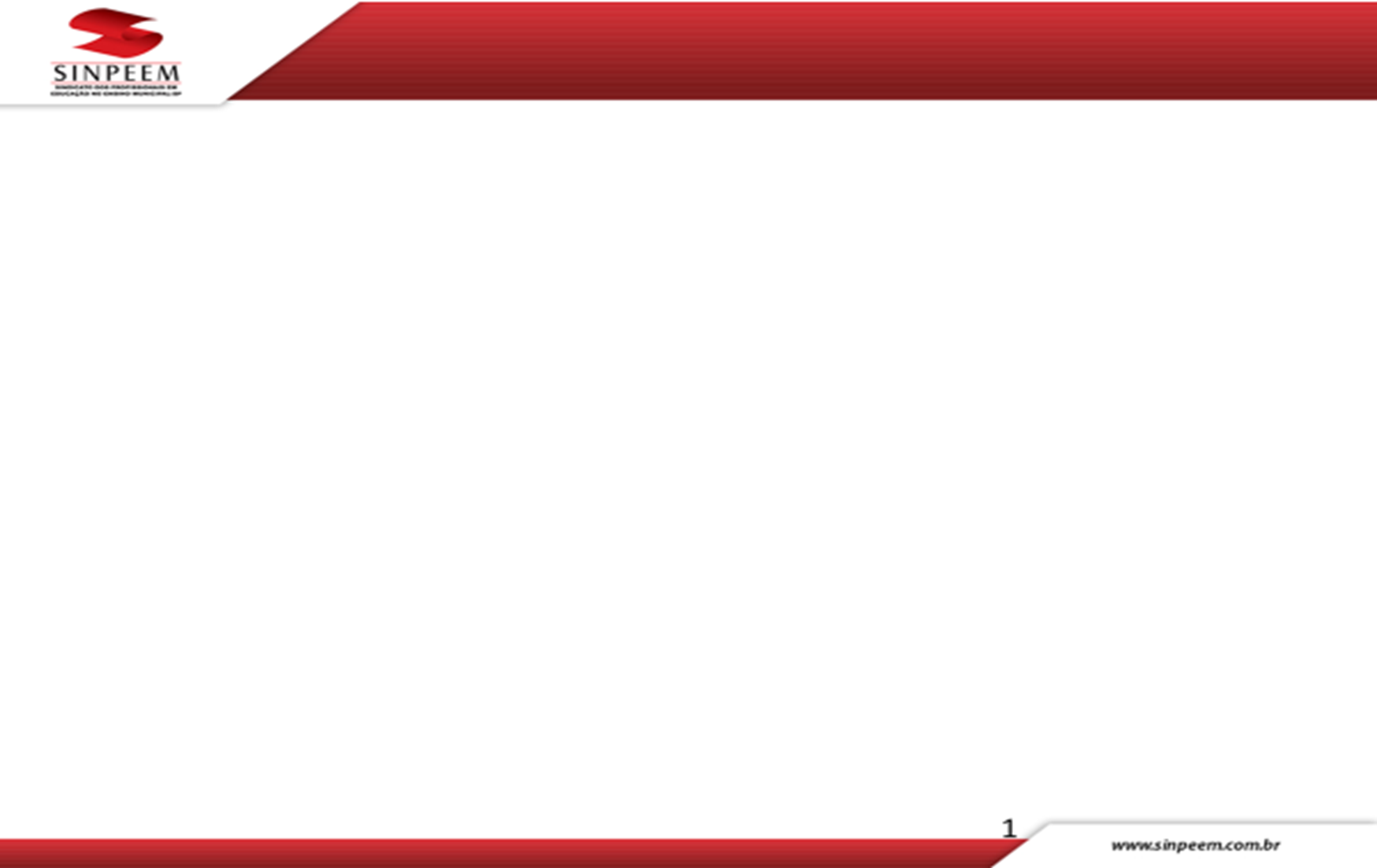 Peteca

https://www.youtube.com/watch?v=6wuyyeQsLoo
https://territoriodobrincar.com.br/videos/piao-de-tampinha-de-detergente/
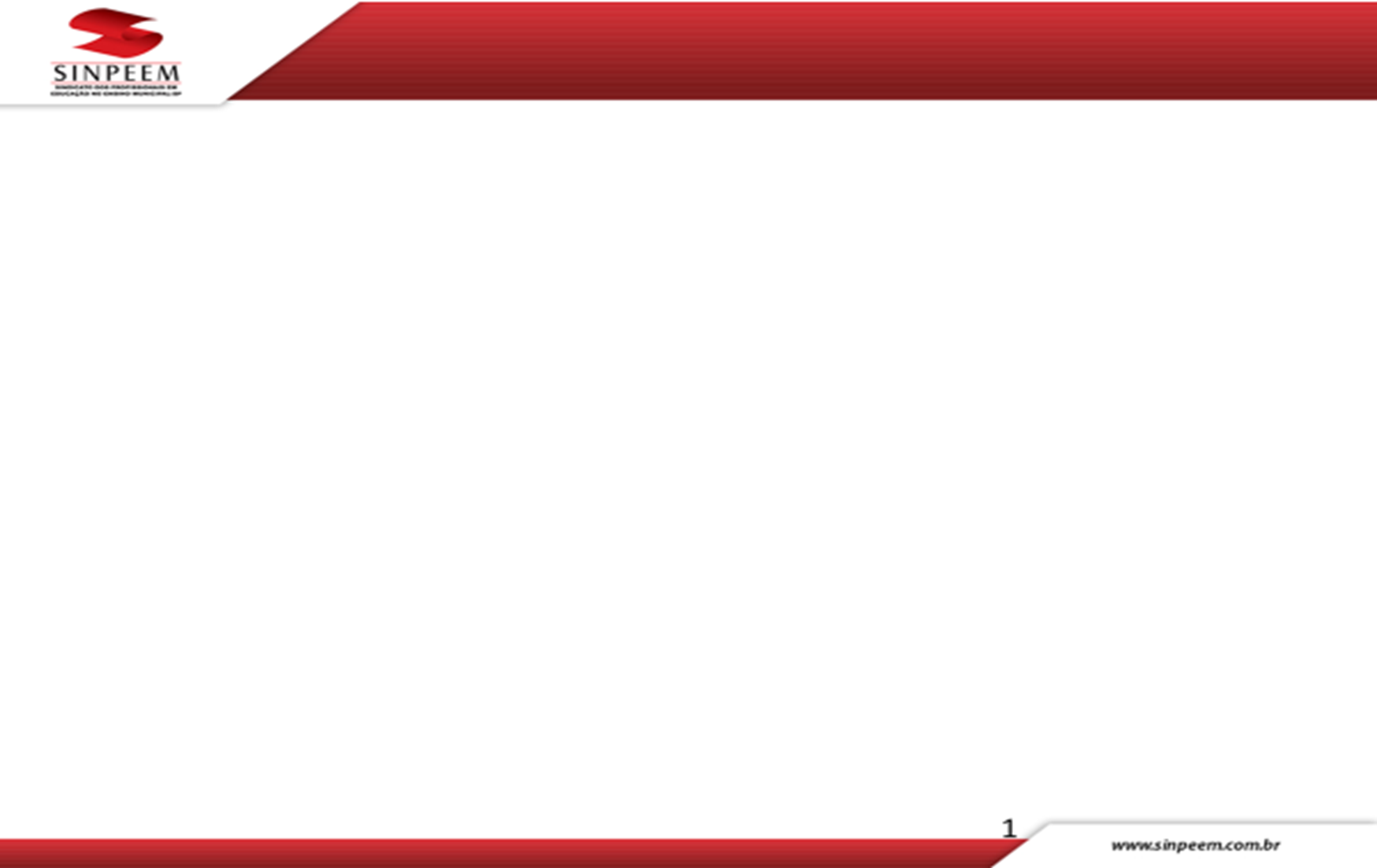 https://www.youtube.com/watch?v=twmLQZwoUGI

Bichinhos de legumes
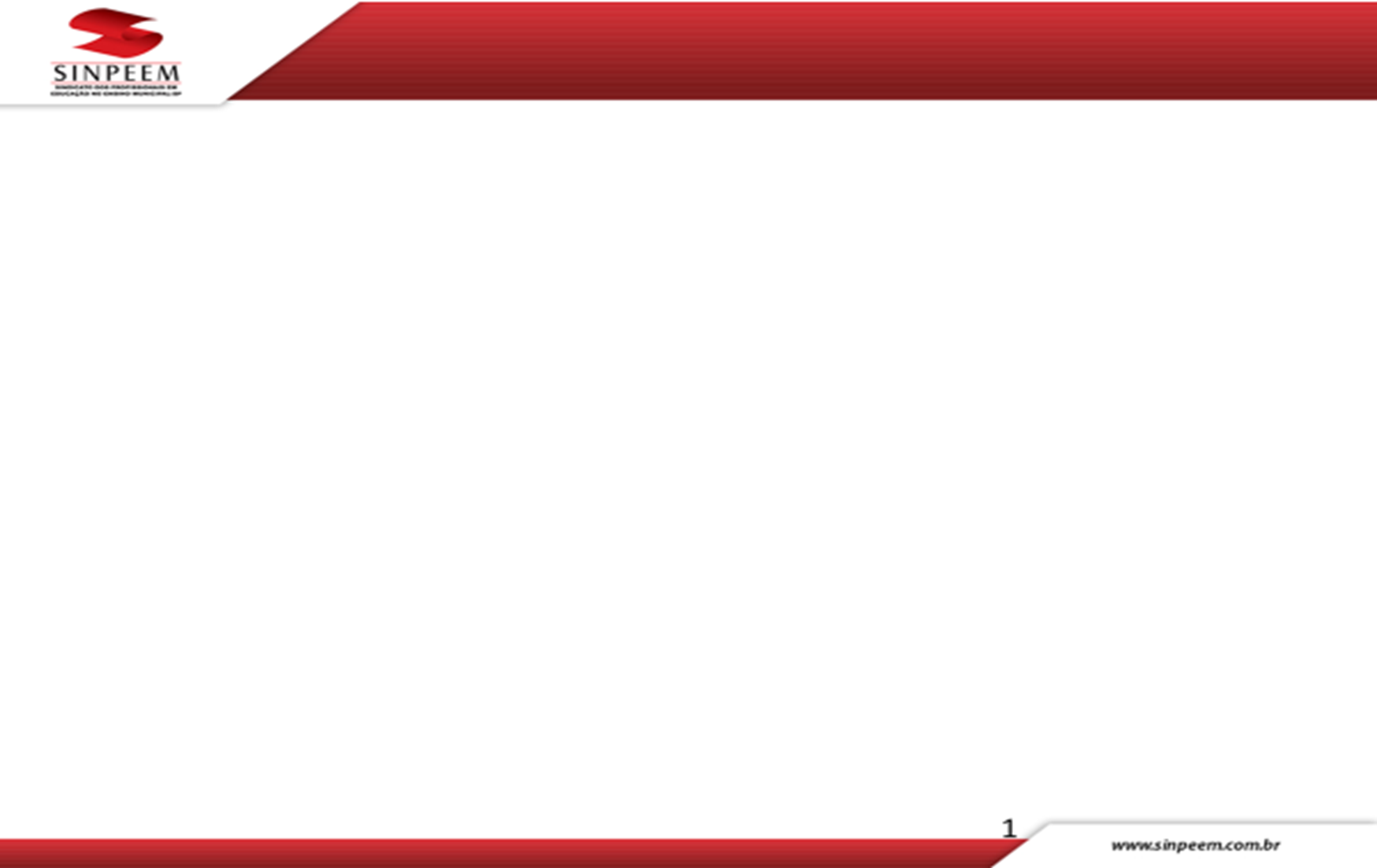 Brincar é só começar